Виконавці алгоритмів та їхні системи команд
5 клас
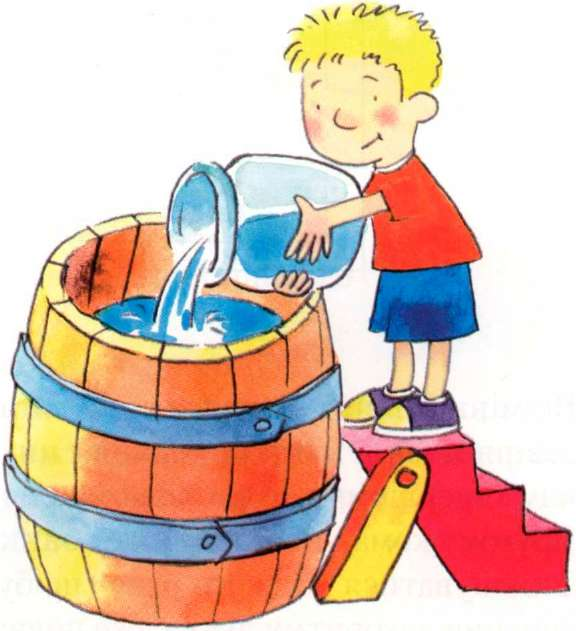 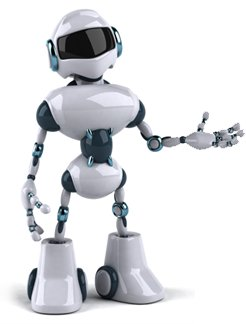 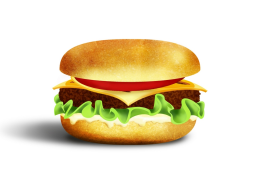 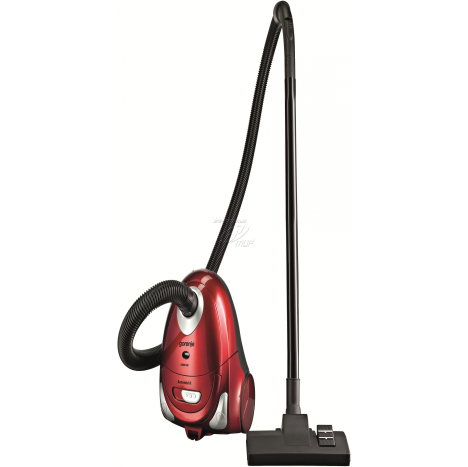 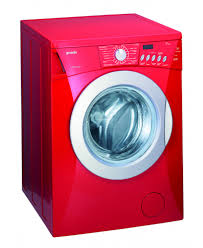 Що називається алгоритмом?
В інформатиці інструкцію називають алгоритмом. Люди часто зустрічаються з алгоритмами у повсякденному житті.
Наприклад, готуючи бутерброд з сиром і маслом, треба дотримуватися алгоритму. 
   Словами його можна описати так:
   1. Відрізати шматок хліба.
   2. Намастити хліб маслом.
   3. Відрізати шматок сиру.
   4. Покласти сир на хліб.
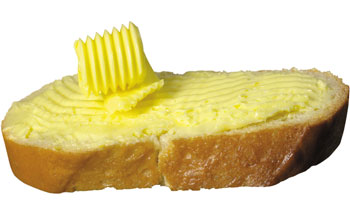 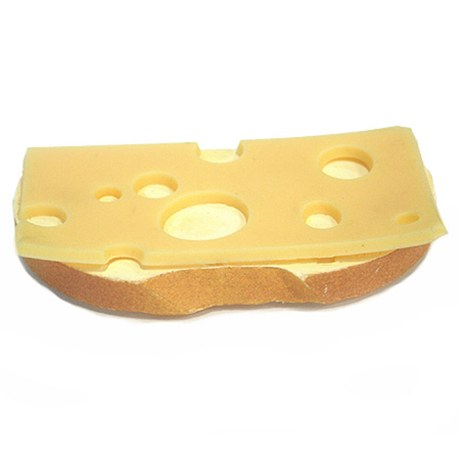 Алгоритм   – це скінченна послідовність команд,  виконання яких приводить до розв’язання поставленої задачі.
Алгоритми зустрічаються нам всюди, наприклад

Алгоритм приготування торта
1. Замісить тісто.
2. Розкатати коржі.
3. Спекти коржі.
4. Дати коржам охолонути.
5. Перемазать коржі кремом.
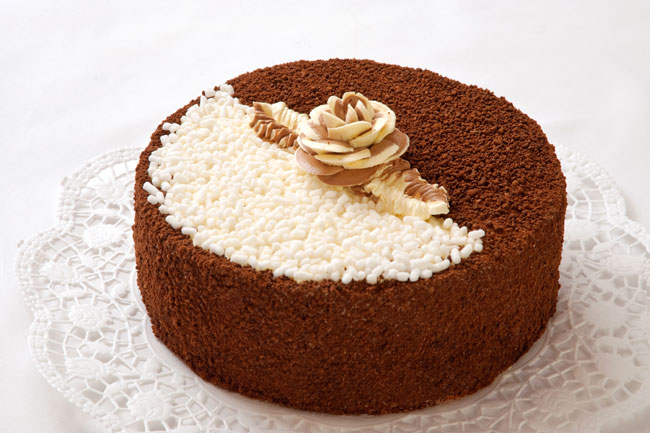 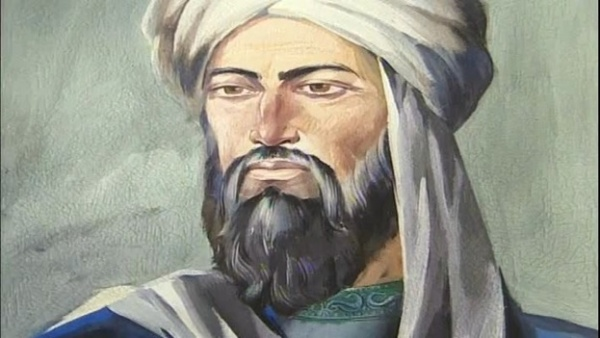 Слово алгоритм              				походить від імені 					перського вченого, астронома і математика Аль-Хорезмі. Приблизно 825 р. він сформулював правила виконання дій над числами, якими користувалися в Стародавній Індії.
В якій формі можна подати алгоритм?
Форми подання алгоритму
Словесна;
Графічна (за допомогою блок-схем).

 Вибір форми подання алгоритму залежить від його виконавця.
Хто може бути виконавцем алгоритму?
Створюють алгоритми люди. А виконують їх люди і різні пристрої, якими управляють люди – комп’ютери, роботи, верстати, складна побутова техніка або іграшки.
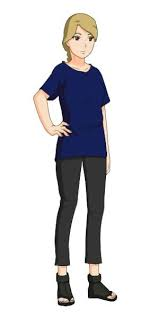 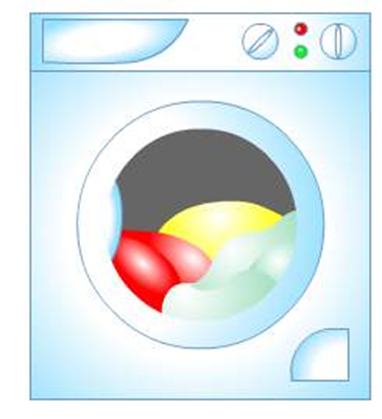 Виконавець алгоритму- це об’єкт, здатний виконати команди алгоритму.
Алгоритм (словесна форма) посадки дерева
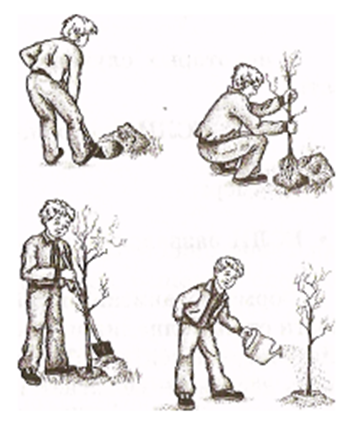 Викопать в землі ямку;
Опустити в ямку саджанець;
Засипати ямку з садженцем землею;
Полити саджанець водою.
Графічний спосіб представлення алгоритмів або блок-схема
Початок
Кінець
Виконання дії
початок
Викопати в землі ямку
Опустити в ямку саджанець
Засипать ямку з садженцем землею
Полити садженець водою
Кінець
Алгоритм посадки дерева за допомогою блок-схем
Алгоритми мають такі властивості:
Дискретність;
Зрозумілість;
Визначеність;
Результативність;
Масовість.
Дискретність
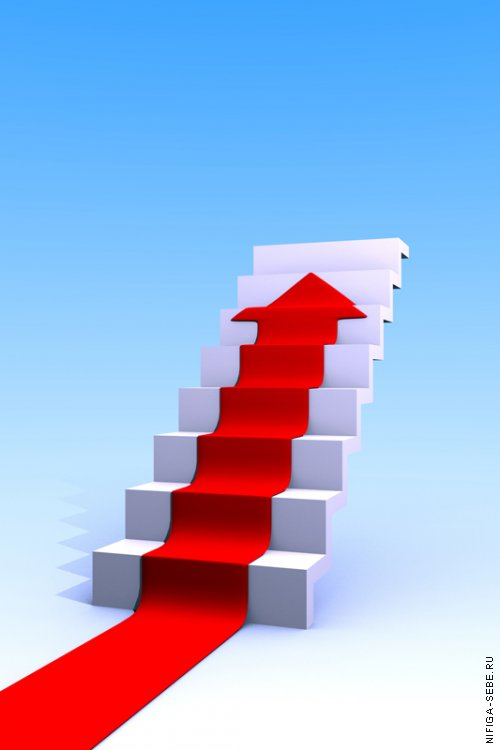 Описуваний алгоритмом процес завжди повинен бути розбитий на послідовність окремих кроків.
Зрозумілість
Алгоритми орієнтовуються на конкретного виконавця. Всі команди в алгоритмі повинні бути зрозумілі виконавцю.
Визначеність
Послідовність виконання дій має бути строго визначеною.
Кожен крок алгоритму має бути чітким і однозначним.
Результативність
При точному виконанні всіх дій, алгоритм призводить до вирішення завдання за скінченне число кроків і при цьому виходить певний результат. Висновок про те, що розв’язку не існує - теж результат.
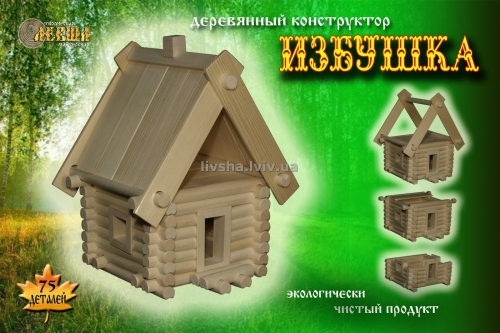 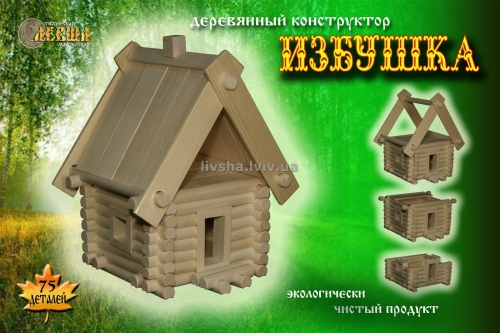 Масовість
Алгоритм розроблений в загальному вигляді, забезпечуючи рішення не однієї конкретної задачі, а деякого класу задач даного типу. У найпростішому випадку масовість забезпечує можливість використання різних вихідних даних.
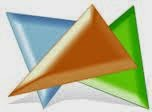 З наведених завдань виберіть ті, які сформульовані чітко:
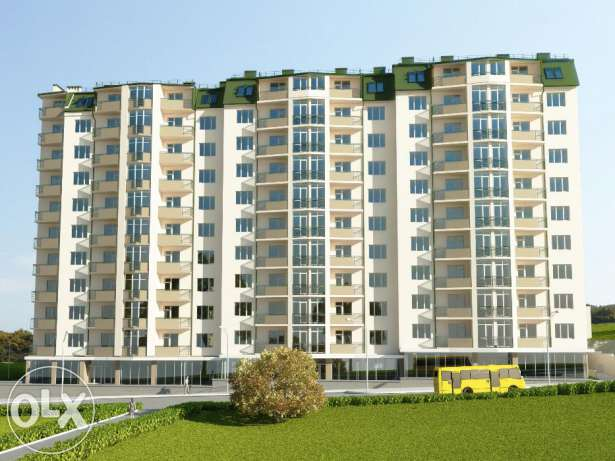 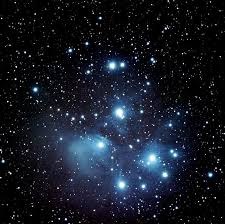 Порахуйте зірки на небі.
Порахуйте кількість вікон у своєму будинку.
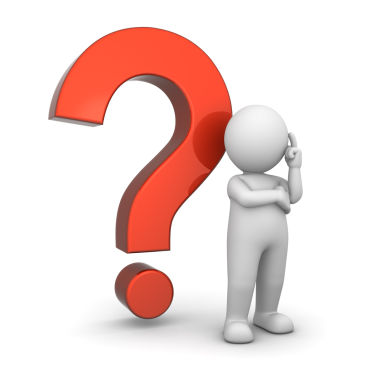 Іди туди, не знаю куди. Принеси те, не знаю що.
Структури алгоритмів
Алгоритм
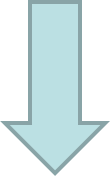 Лінійний
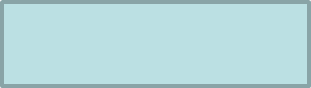 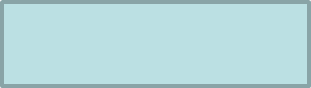 Повторення(цикл)
Розгалуження
Прикладом лінійного алгоритму може служити створення картинки в графічному редакторі Paint з окремих фрагментів. Шляхом виділення фрагментів, переміщення і копіювання, поворотів фрагментів малюнка можна створити картину.
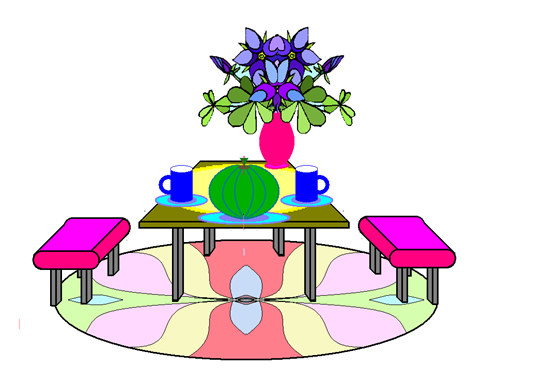 Список використаних джерел
Лещук Р. І. , Лещук І. М. . Усі уроки інформатики. (6 клас). – Х.  Основа, 2014. – 200 с. (Посібник).
Морзе Н. В. ,. Барна О. В,. Вембер В. П,. Кузьмінська О. Г,. Саражинська Н. А. Інформатика (підручник 6 клас). – К.: Освіта, 2014. – 240 с. (підручник).
Інтернет-ресурси:
http://uk.wikipedia.org/wiki
 http://each-inf.at.ua
   (посилання на сайти, портали, Інтернет-ресурси).